Создание генератора расписаний на языке JavaScript
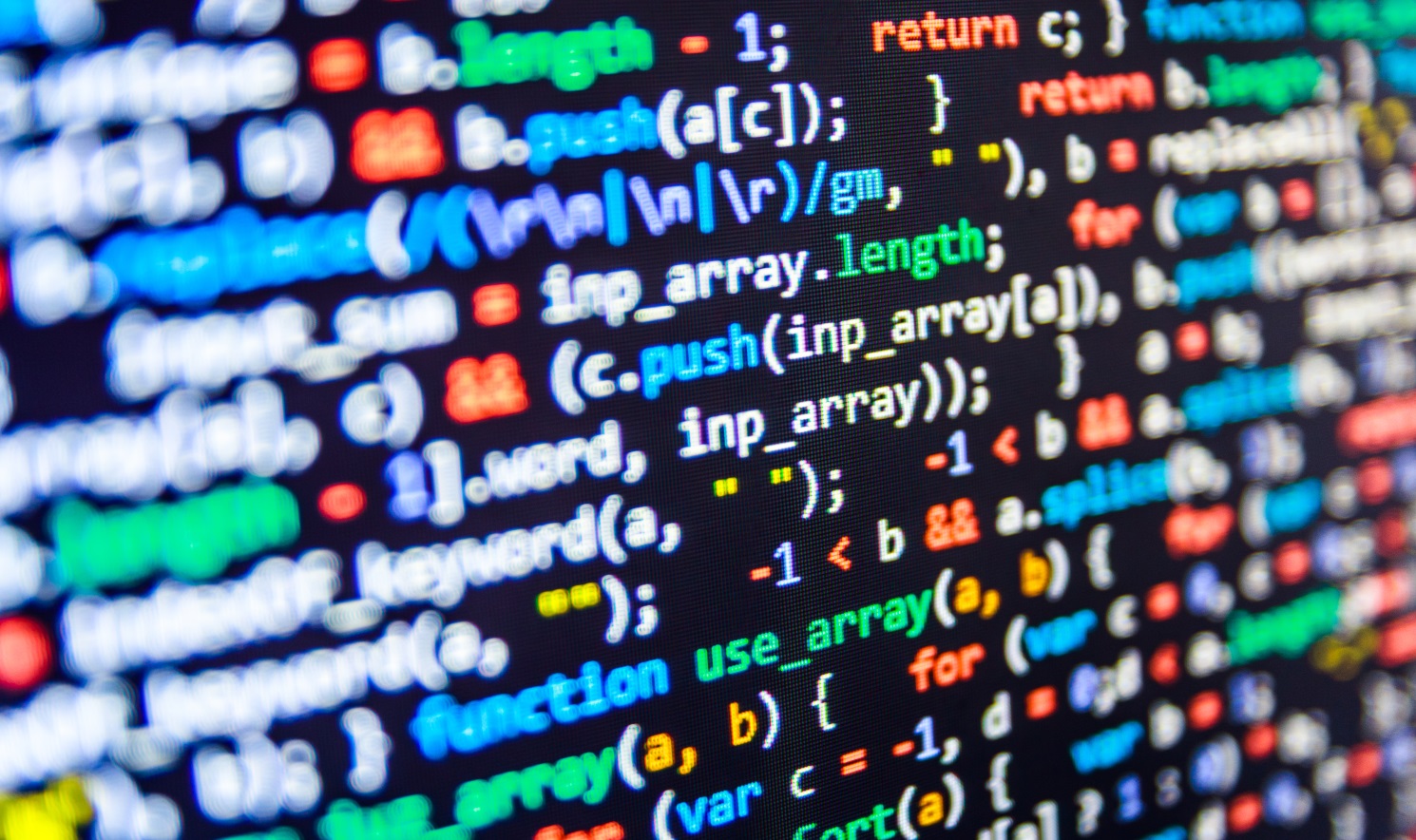 Создатель: Ткаченко Никита 10 «Б»Руководитель: Наумов Алексей Леонидович
Цель диплома
Изучить структуру генетического алгоритма и на ее основе разработать программу по генерации расписания на языке JavaScript и при помощи Node.js
Задачи
Изучить структуру и особенности генетических алгоритмов
Изучить необходимый для реализации алгоритма материал по языку JavaScript
Написать программу по генерации расписания на основе генетического алгоритма
Актуальность диплома
Составлять расписания для учебных заведений часто трудоемко и времязатратно. Мой продукт в идеале позволит автоматически генерировать расписания под разные условия, которые задает сам пользователь. Это позволит сэкономить время и силы на более важные и срочные дела.
Структура диплома
Введение
Глава 1 (теоретическая часть)
Глава 2 (практическая часть)
Заключение
Список литературы
Источники
«The Nature of Code», Daniel Shiffman https://natureofcode.com/book/chapter-9-the-evolution-of-code/
«Head First JavaScript», Michael Morrison https://www.ozon.ru/context/detail/id/31057355/
JavaScript references, https://developer.mozilla.org/ru/docs/Web/JavaScript/Reference